Классификация данных. Основные понятия
Курс «Интеллектуальные информационные системы»
Кафедра управления и интеллектуальных технологий 
НИУ «МЭИ»
Осень 2021 г.
НИУ "МЭИ", Каф. УИТ, 2018-2021
1
Задача классификации
Задача классификации – отнести новый объект к одному из заранее определенных классов на основе некоторой функции (алгоритма, решающего правила, классификатора)
Q1
Классификатор
Х1

Хm
Q2
Qk
Виды классификации:
Бинарная классификация (классификация на 2 класса, k=2)
На k непересекающихся классов (k>2)
На k классов, которые могут пересекаться
НИУ "МЭИ", Каф. УИТ, 2018-2021
2
Меры близости и расстояния
Евклидово расстояние
Расстояние городских кварталов
Косинусоидальная мера близости.
Показывает косинус угла между векторами.
Стремится к 1, когда объекты похожи между собой
НИУ "МЭИ", Каф. УИТ, 2018-2021
3
Формирование выборок
Эффективность методов Machine Learning сильно зависит от того, как были сформированы выборки.
Выборки должны быть:
Независимо извлеченными из генеральной совокупности
Представительными (репрезентативными)
Содержать минимум нетипичных объектов
Не так важно, как выглядит генеральная совокупность во всем пространстве признаков. Гораздо важнее, как она выглядит в районе границы между двумя классами
Неидеальность разметки объектов – разные эксперты могут отнести один объект к разным классам. Как поступать?
НИУ "МЭИ", Каф. УИТ, 2018-2021
4
Как оценить выборку?
Ядерная (центроидная) модель 	  Модель рассеяния 		Модель засорения
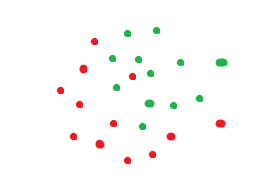 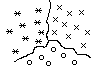 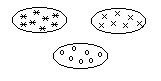 Средняя сумма внутриклассовой дисперсии:
->
->
Средняя сумма квадратов внутриклассовых попарных расстояний
НИУ "МЭИ", Каф. УИТ, 2018-2021
5
Как оценить выборку? (2)
Средняя сумма квадратов межклассовых попарных расстояний
или
Обобщенный функционал
На основе такого анализа исследователь может: 1) объединить несколько близких небольших классов в один; 2) удалить “нехарактерные” шумовые элементы, расположенные вдалеке от центра классов (модель засорения); 3) заново сформировать выборку, увеличив (уменьшив) количество классов или количество элементов.
НИУ "МЭИ", Каф. УИТ, 2018-2021
6
Свойства сформированных выборок
любая обучающая выборка конечного размера не является полной, т.е. не содержит необходимого количества элементов для проведения безошибочной классификации;
элементы обучающей выборки обычно имеют произвольное распределение в пространстве признаков и, как следствие, получаемые решающие правила могут обладать неодинаковой достоверностью в различных областях изменения параметров;
выборки, как правило, содержат шумовые (нерелевантные, не относящиеся к указанным классам) элементы, другую противоречивую или ошибочную информацию, которая так или иначе попадает в обучающую выборку.
НИУ "МЭИ", Каф. УИТ, 2018-2021
7
Виды выборок
Часть  размеченных документов оставляют для обучения, часть – для оценки точности метода. 

Выборка (dataset) делится на две части: 
Обучающая (тренировочная, training set)
Тестовая (экзаменационная, test set)

		Nобуч > Nтест(обычно 70/30)
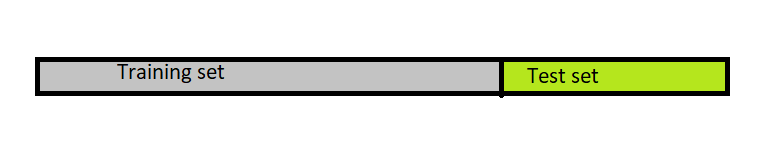 НИУ "МЭИ", Каф. УИТ, 2018-2021
8
Оценка качества классификации в задачах Data Mining
Оценка качества с помощью k–кратной перекрестной проверки (k–fold cross validation) 





Оценка качества с помощью скользящего контроля (или «метод складного ножа», «Jackknife») – для небольших выборок 
Bootstrap – имитация статистического выбора. Суть  метода заключается в формировании множества выборок на основе случайного выбора с повторениями.
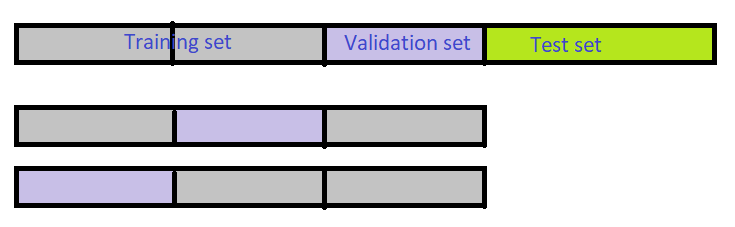 НИУ "МЭИ", Каф. УИТ, 2018-2021
9
Оценка качества классификации в задачах Text Mining (2)
Ошибка классификации – несовпадение метки, назначенной классификатором с меткой, назначенной экспертом (учителем).
P- количество объектов, по которым классификатор принял правильное решение
Матрица неточностей (Confusion matrix)
НИУ "МЭИ", Каф. УИТ, 2018-2021
10
Матрица неточностей
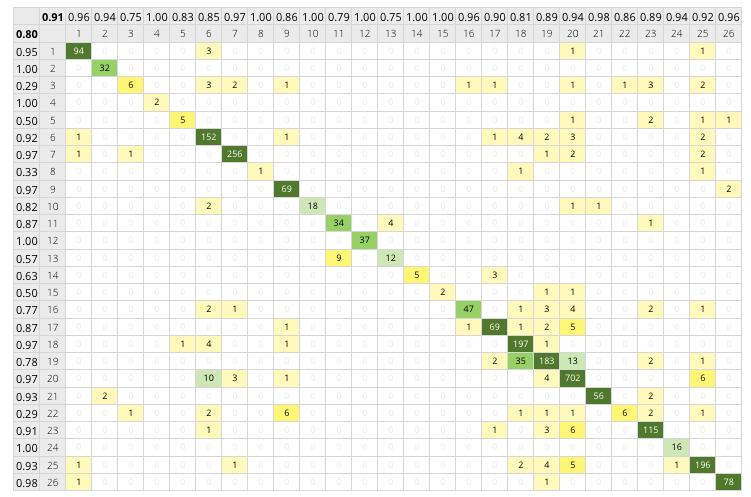 Несбалансированная выборка
НИУ "МЭИ", Каф. УИТ, 2018-2021
11
Несбалансированные выборки
Несбалансированная выборка (Unbalances sample) – количество объектов каждого класса очень сильно разнится. 
Низкая точность классификации у малых классов
Часто классификатору бывает выгодно объекты всех малых классов приписать к самому большому и не обучаться на малых.

 Нужно приводить к сбалансированному виду – 
Oversampling – дублирование объектов малых классов
Undersampling – удаление объектов из больших классов
SMOTE (Synthetic Minority Over-sampling Technique) – создание искусственных объектов малых классов
НИУ "МЭИ", Каф. УИТ, 2018-2021
12
Несбалансированные выборки
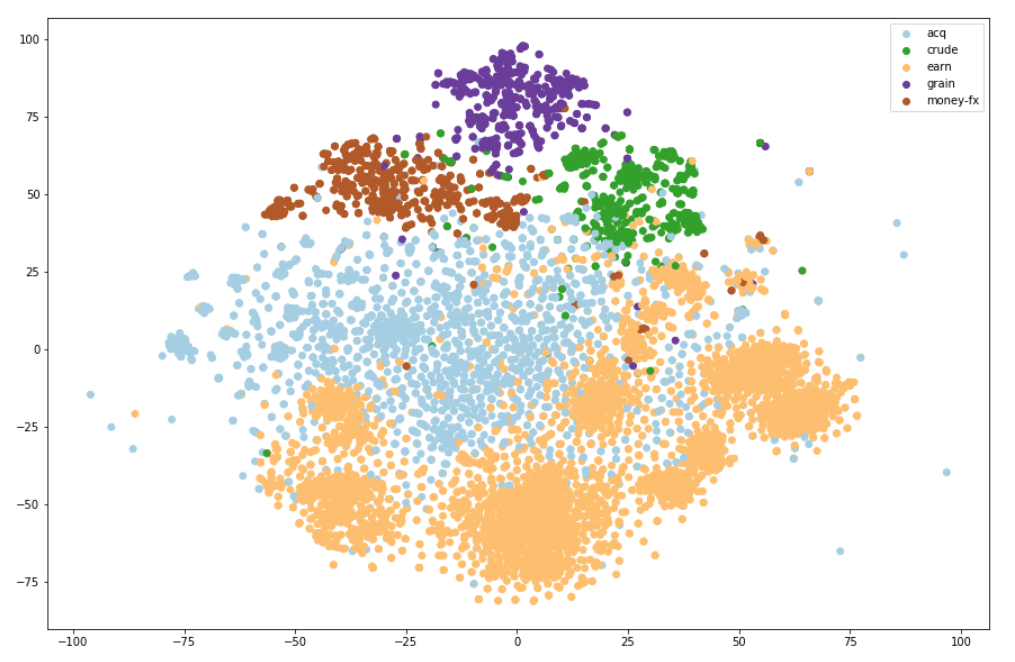 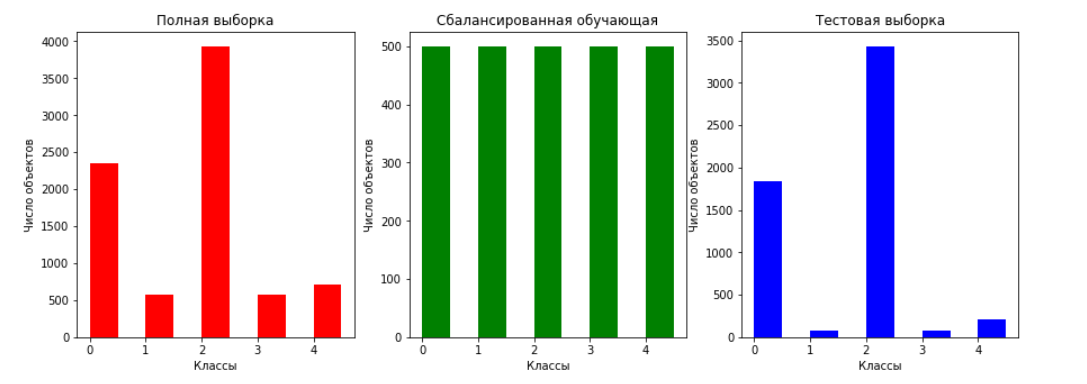 НИУ "МЭИ", Каф. УИТ, 2018-2021
13
Oversampling
Random Over Samper 
SMOTE – Находит n ближайших соседей, для каждого миноритарного объекта. «Соединяет» их линиями и случайным образом создает новые объекты на этих линиях.
ADASYN - вместо линейной генерации объектов, добавляется некоторый шум, позволяющий создать нелинейную зависимость между родителем и синтезированным объектом
НИУ "МЭИ", Каф. УИТ, 2018-2021
14
Undersampling
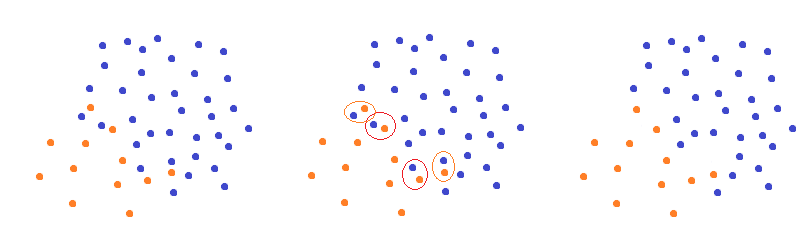 НИУ "МЭИ", Каф. УИТ, 2018-2021
15
AUC ROC
ROC - receiver operating characteristic, кривая ошибок
AUC ROC  - площадь под кривой ошибок, Area Under ROC Curve – 
Зависимость доли верных положительных классификаций от доли ложных положительных классификаций при варьировании порога решающего правила.
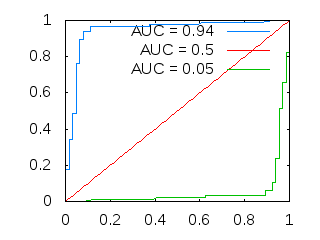 TPR
AUC ROC — эквивалентна вероятности, что классификатор присвоит большее значение случайно выбранному позитивному объекту, чем случайно выбранному негативному объекту.
Когда AUC = 0.5, то данный классификатор равен случайному. 
Если AUC < 0.5, то можно просто перевернуть выдаваемые значения классификатором.

Визуально - чем больше график прижимается к верхнему левому углу, тем больше значение AUC
FPR
НИУ "МЭИ", Каф. УИТ, 2018-2021
16
Переобучение
Качество на обучающей выборке
Accuracy a  = 0.85           
Accuracy a’ = 0,99
a       a’
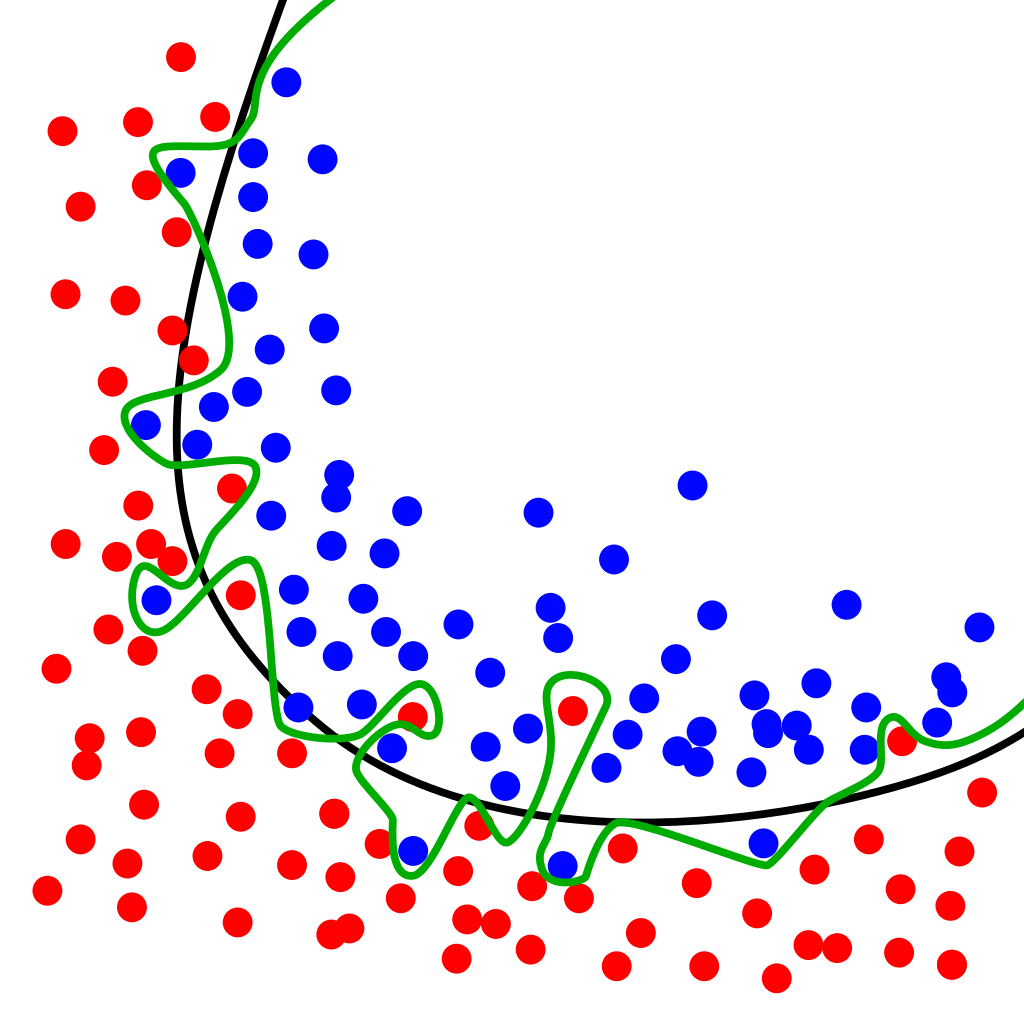 Какой алгоритм лучше?
Проверяем качество на тестовой выборке, которая не участвовала в процессе обучения и настройки параметров:
Accuracy a  = 0.84           
Accuracy a’ = 0,79

Переобучение (overfitting, overtraining) – нежелательное явление, когда качество классификации на тестовой выборке (или на реальных данных) существенно ниже, чем на обучающей выборке.
НИУ "МЭИ", Каф. УИТ, 2018-2021
17